Дошкольники (средний вариант), тыс. чел
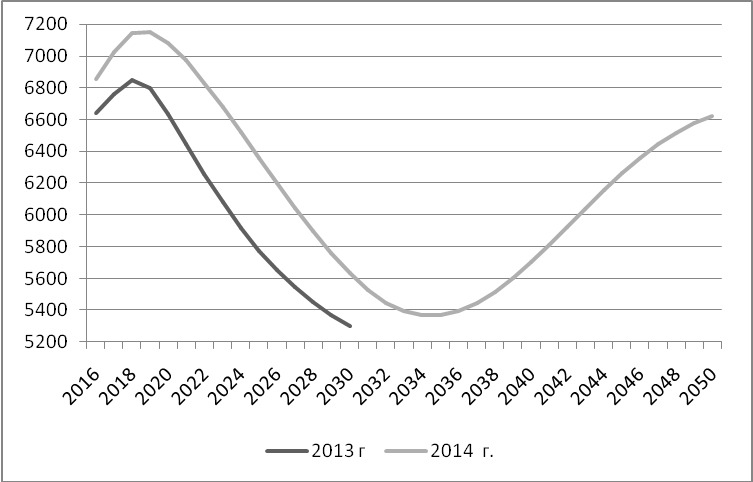 Ученики общеобразовательных учреждений (средний вариант), тыс. чел.
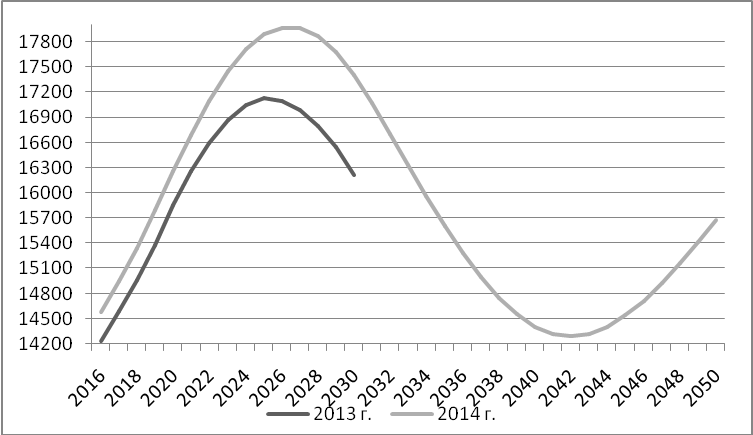 Студенты СПО (средний вариант), тыс. чел.
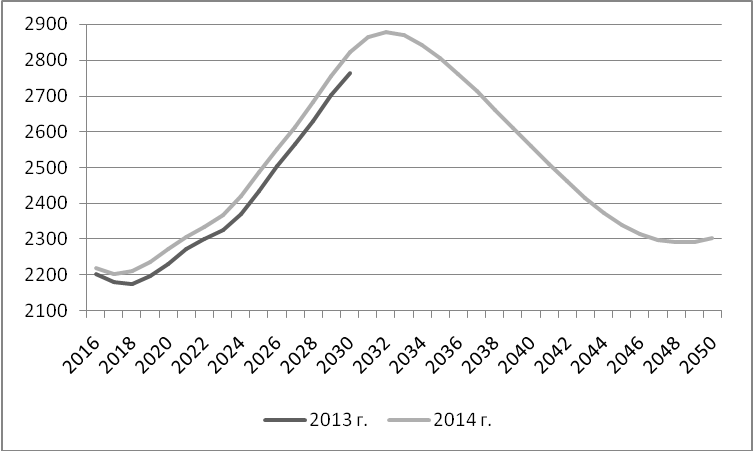 Студенты ВПО (средний вариант), тыс. чел
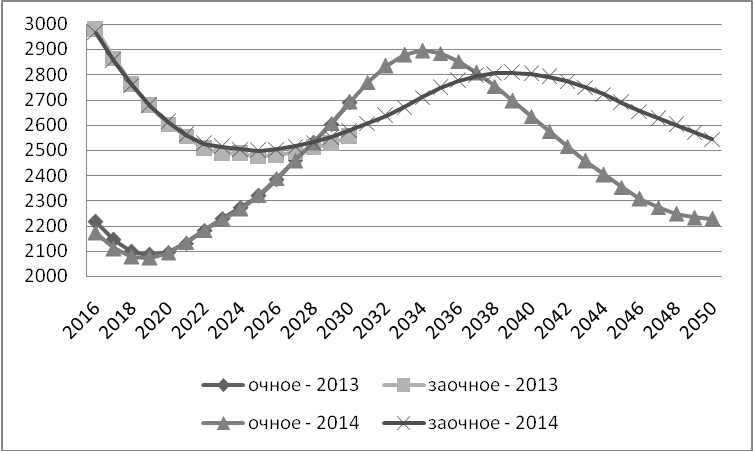 Влияние рождаемости
Общеобразовательные
Дошкольные
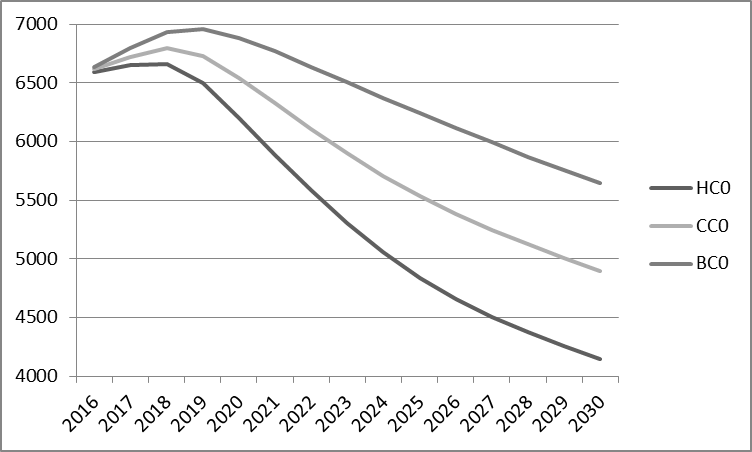 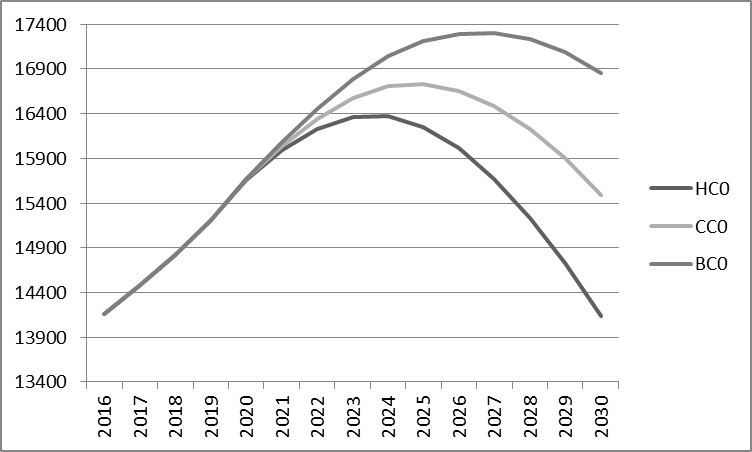 Влияние миграции
Высшие
Дошкольные
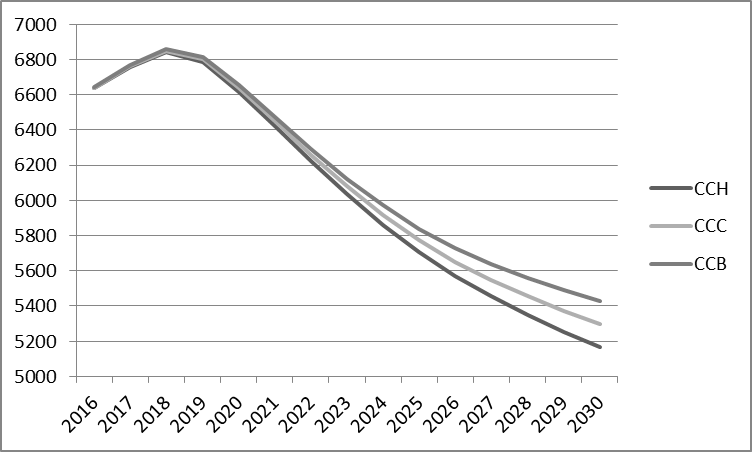 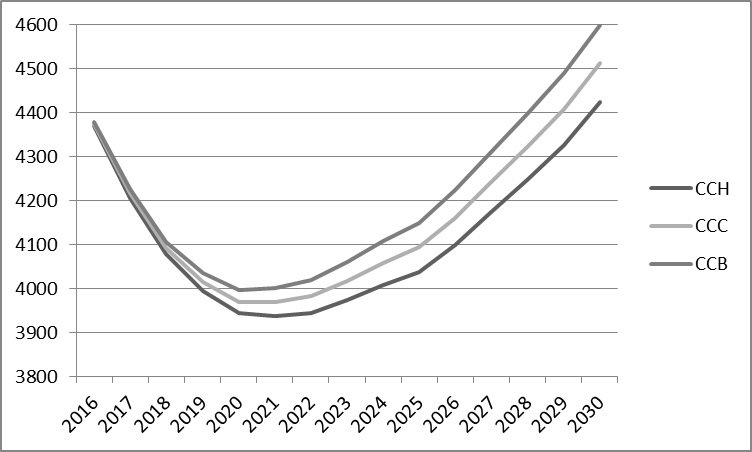 Влияние комплексное («крайние точки» прогноза
Высшие
Дошкольные
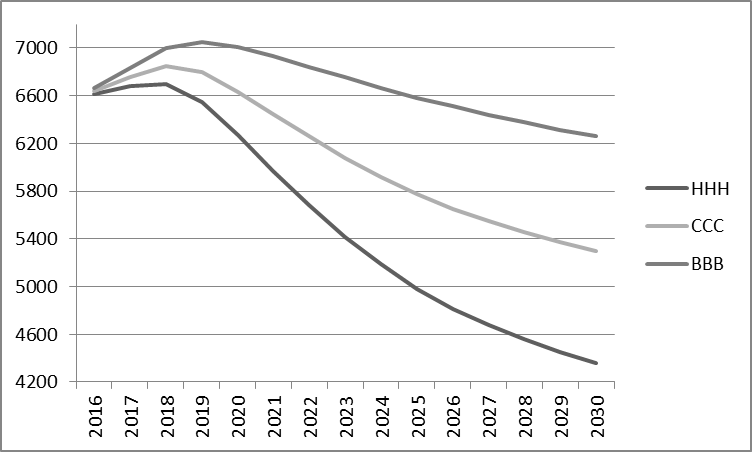 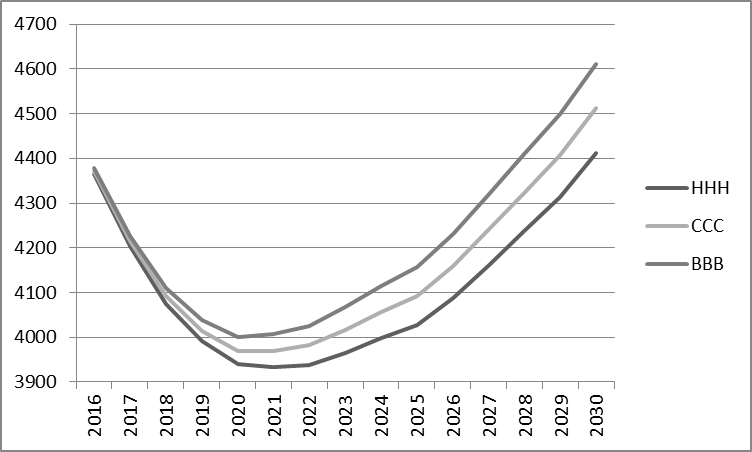